[Speaker Notes: This presentation was automatically generated by PowerPoint Copilot based on content found in this document:
https://theresourceexchange-my.sharepoint.com/personal/gmcbride_tre_org/Documents/L%26D%20Work/Notice%20of%20Action%20and%20Appeals/previous%20NOA%20and%20Terminations%20slides.pdf


AI-generated content may be incorrect.]
Introduction to the TRE Vault Provider Portal
What We Will Cover Today
Topics
How to login to the Provider Portal
How to reset your password
Navigating your provider profile
Member Information
General navigation
Responding to Service Requests (referrals)
Managing member documentation
Managing your agency’s active services
Next steps for any assistance you may need
How to Login to the Provider Portal
How to Login to Your Provider Portal
You will receive an invite from the Resource Exchange (TRE) to access the Provider Portal
In the invite, there will be a link “Click here”
Click the link and you will be re-directed to the registration page
How to Login to Your Provider Portal Cont.
On this page, a unique code will auto-populate in the “Invitation Code” box
Leave this code as-is
Continue by clicking, “Register”
How to Login to Your Provider Portal Cont.
You will be brought to the next page where you will see your username and password
Your username will default to the email address that received the invitation
This cannot be changed/updated
Any change would be made by contact Laura Thomas llthomas@tre.org
Enter your password and confirm it
Click “Register” to complete your registration
How to Reset Your Password
Forgot Your Password?
If you forget your password when signing in, click "Forget Password"
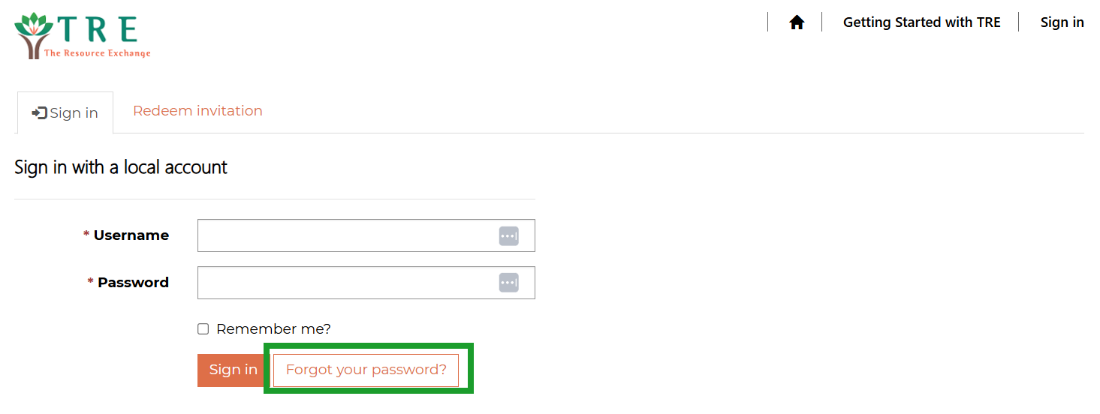 Forgot Your Password? Continued
You will be required to enter the email you registered with.
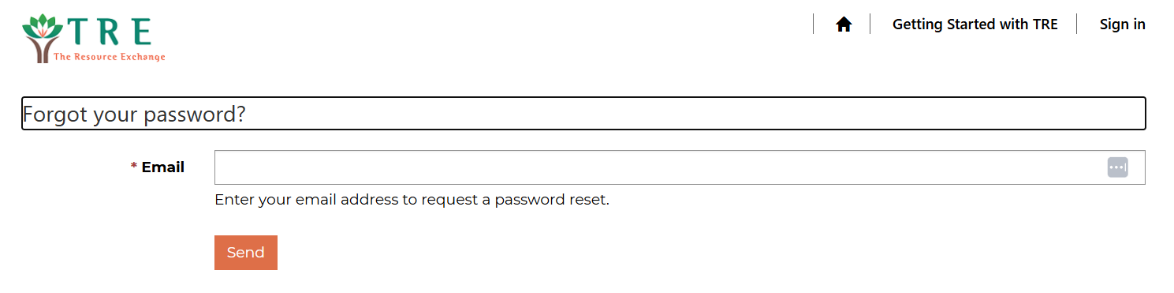 Forgot Your Password? Continued
After you click "Send", you will receive an email with instructions on to reset your password
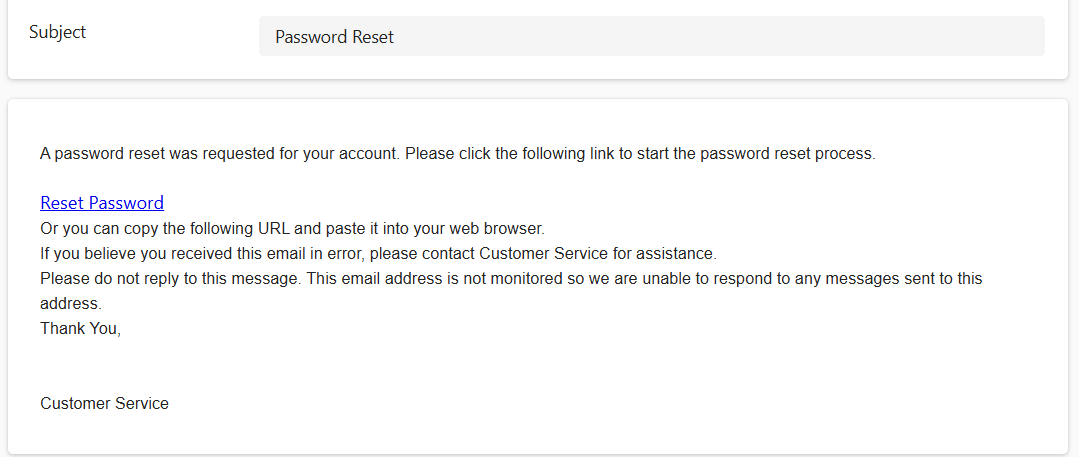 Forgot Your Password? Continued
Enter your new password and click "Reset"
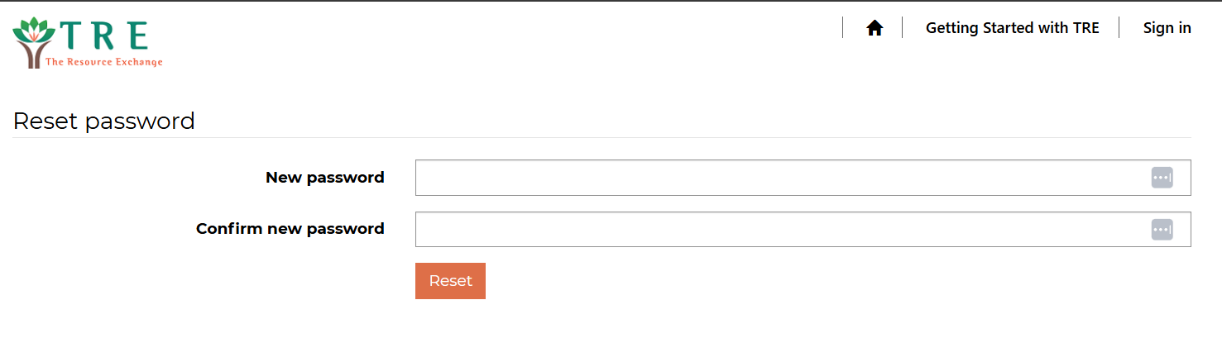 Forgot Your Password? Continued
If at any time you need to reset your password while you’re logged in, you can navigate to your Provider Profile to reset it
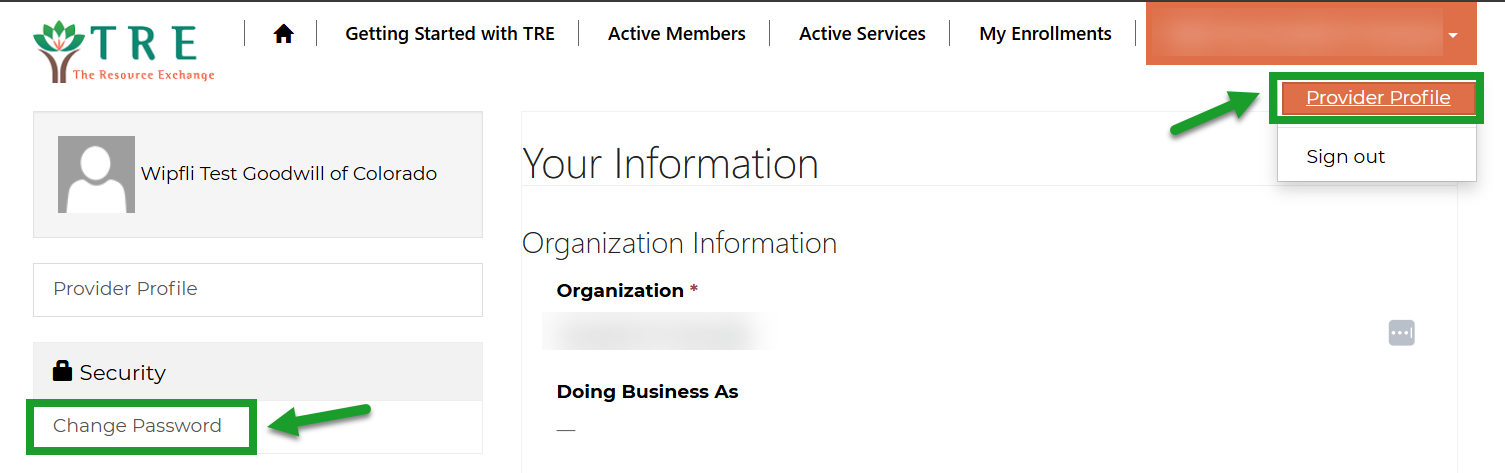 Locked Out
If you find that you are completely locked out of the Provider Portal please contact it@tre.org to assist you
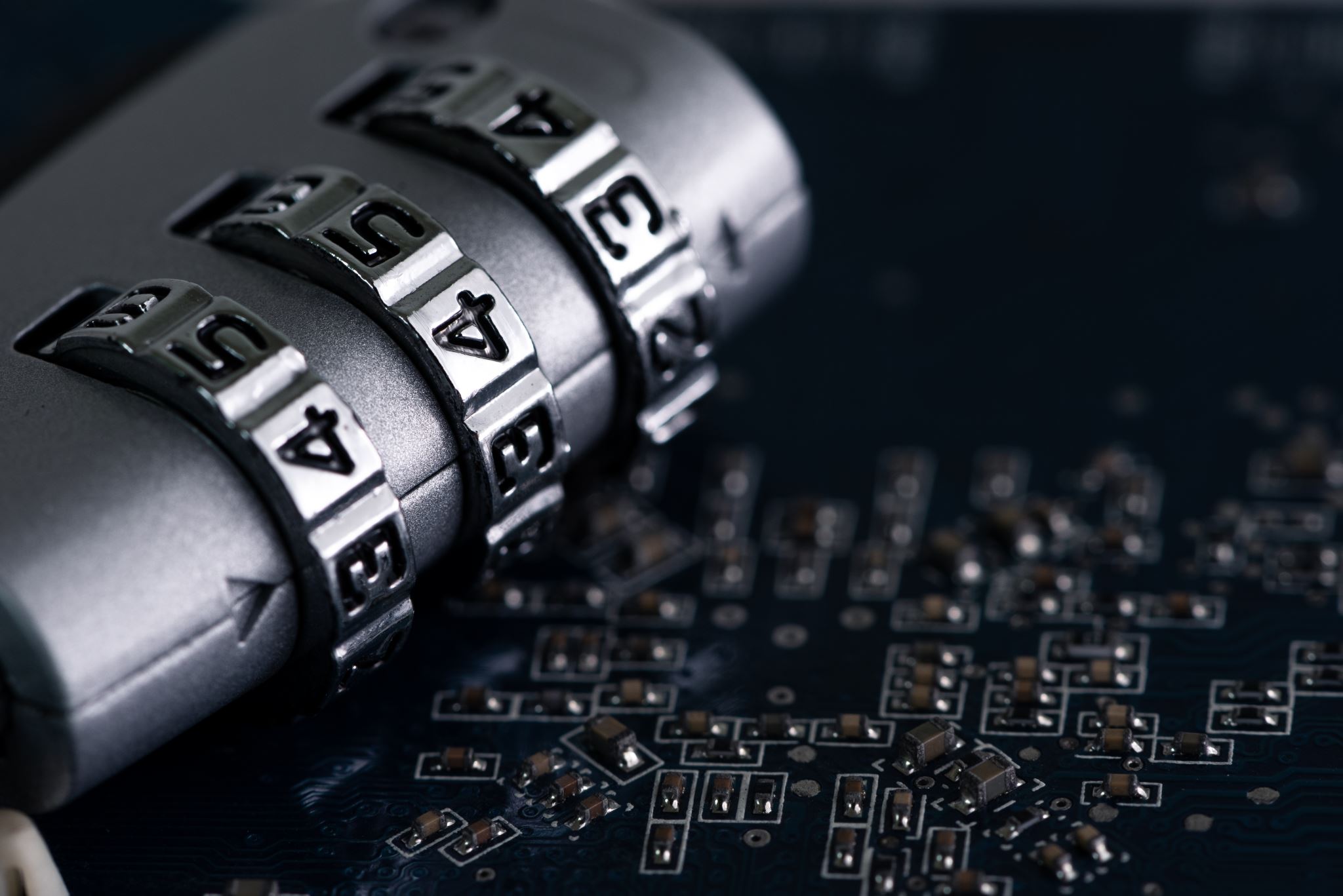 Provider Profile
Navigating the Provider Profile
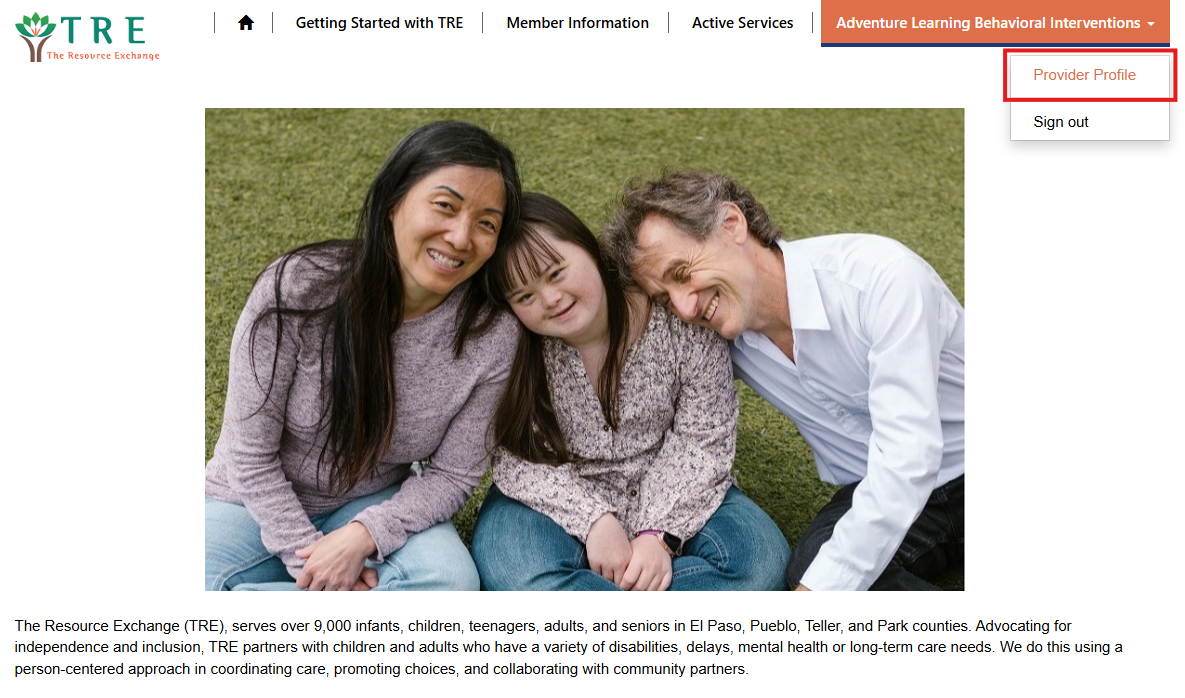 In the upper right-hand corner click the carrot down button next to the Provider name 
Click "Provider Profile"
Navigating the Provider Profile
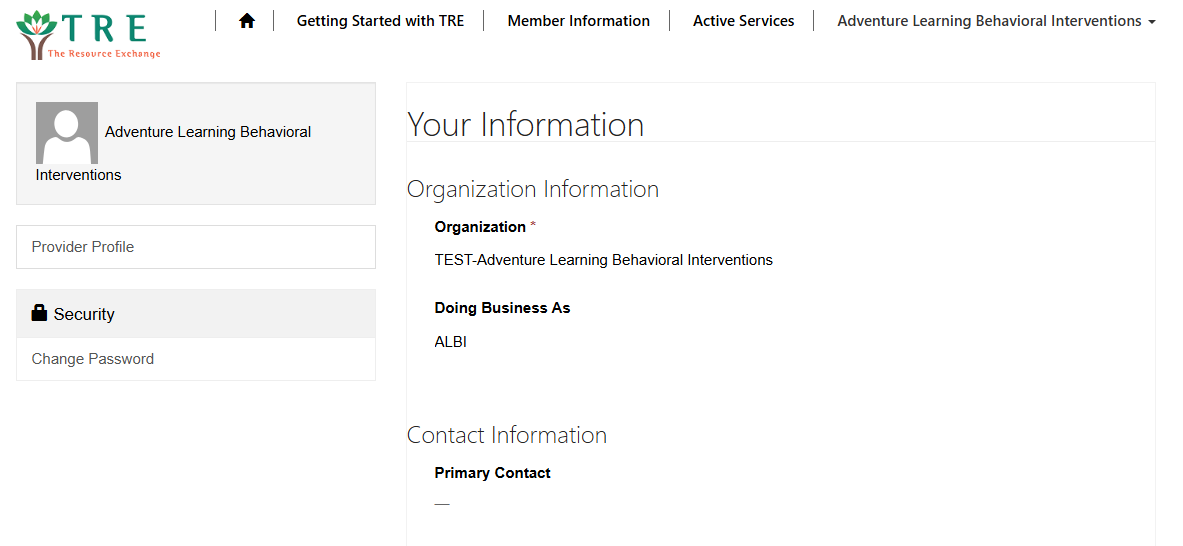 Here you will find your agency's information
You can edit Contact Information
Contact Laura Thomas llthomas@tre.org  if you need to change any of the locked fields
Member Information
Member Information Tab
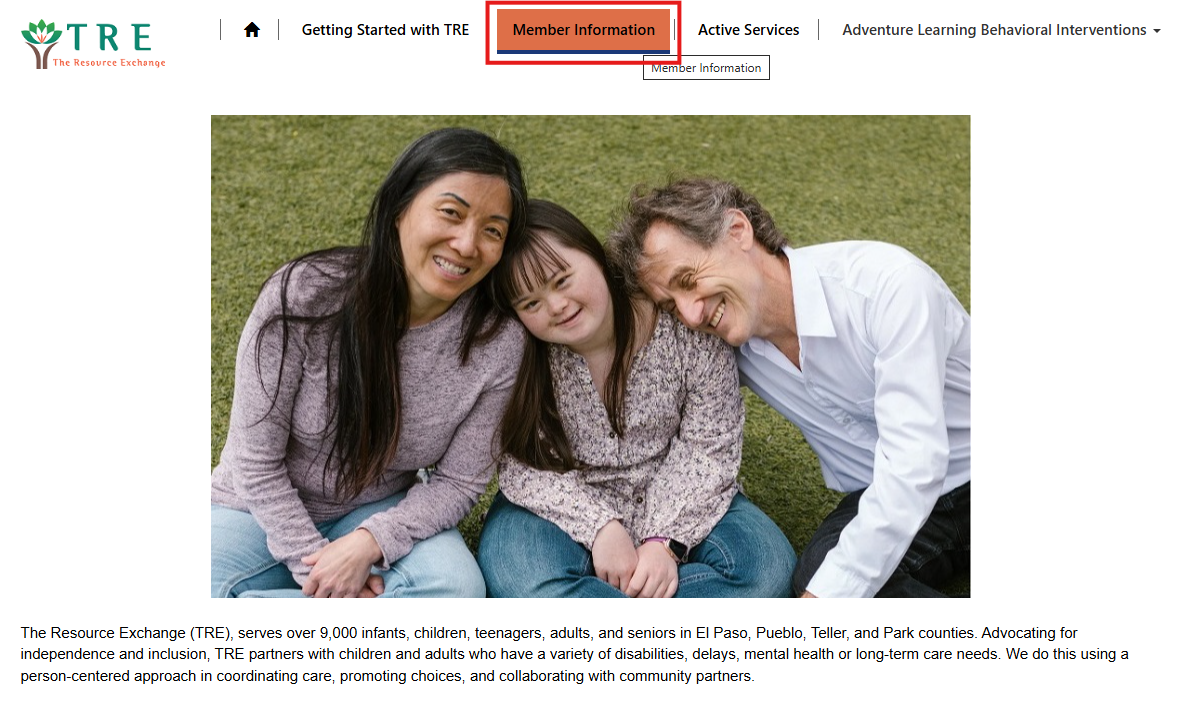 The Member Information Tab is located at the top toolbar of the Provider Portal
Member Information Tab
Active Members
These members have selected you as an agency to provide the specified service
Even though a member may show in this section, you are not authorized to provide services prior to receiving an active PAR
Member Referrals
These are members who have sent a Service Request to your agency in the last 5 business days that you have not yet responded to
Interested in Providing Services 
A list of members that you have reviewed the Service Request information and have responded that you are interested in moving forward with the process
Not Selected to Provide Services 
A list of members that have selected a different agency as the result of the Service Request Process
Expired Requests
Service Requests that have exceeded the 5 business days to respond and are no longer available
These will fall off this list after 30 days
Active Members
To view the details of the member, click the three dots to the right of their name, then "view details“ or single-clicking the member’s name
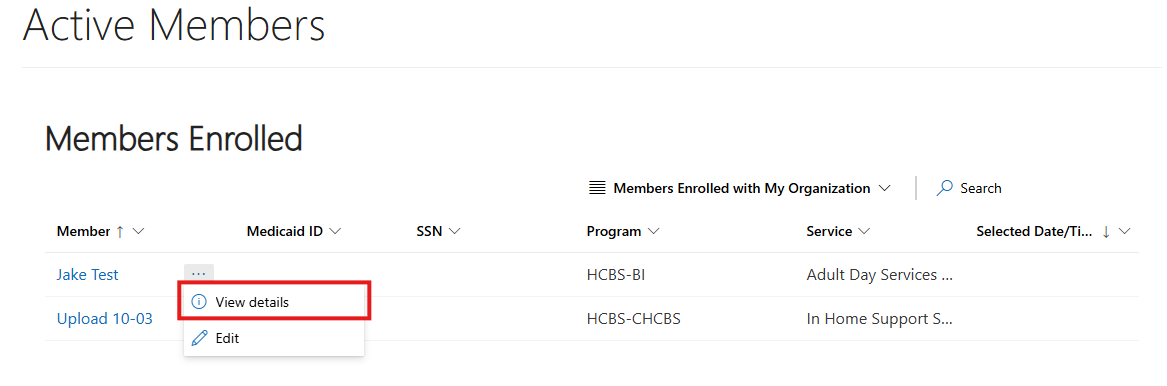 Active Members Continued
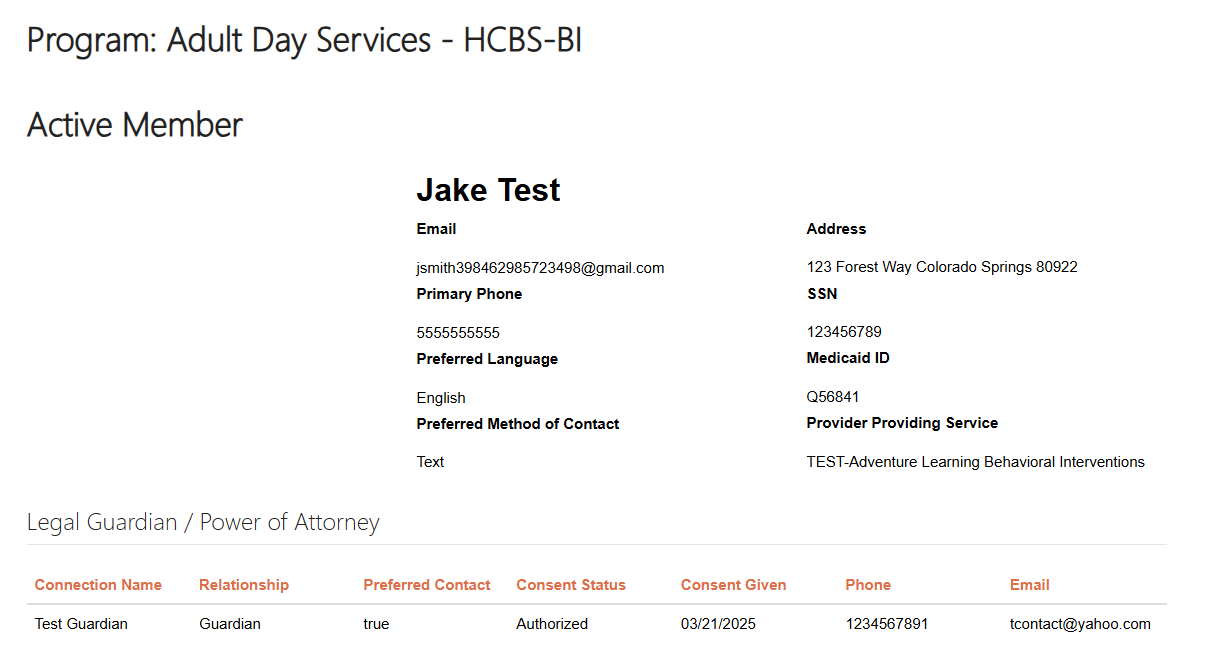 This page will show you the details on that active member
This page includes demographic information, Guardian/POA, associated TRE documents, and the contact information of TRE staff supporting this individual
You are also able to contact TRE staff through this page
Pending Response
These are members who have sent a Service Request to your agency in the last 5 business days that you have not yet responded to
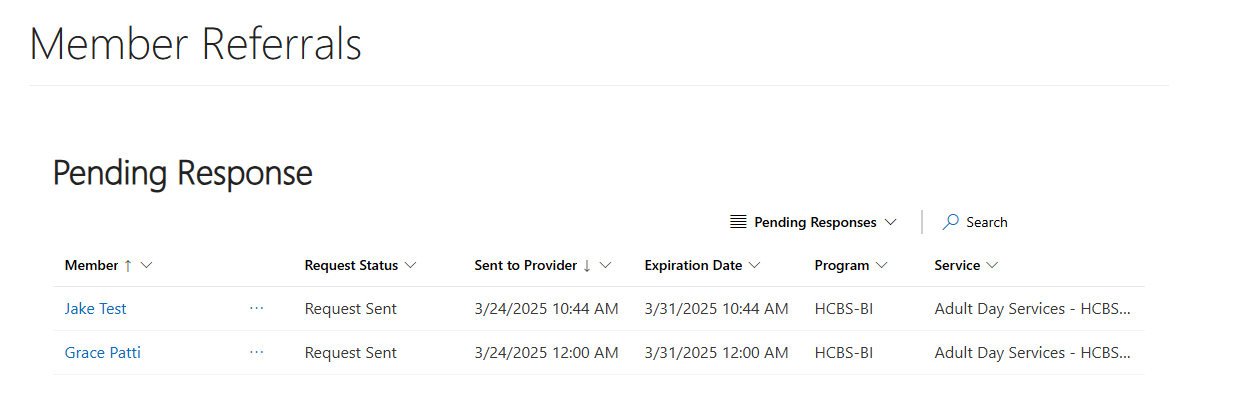 Pending Response Continued
To view the details of the Service Request, click the three dots next to their name then "view details"
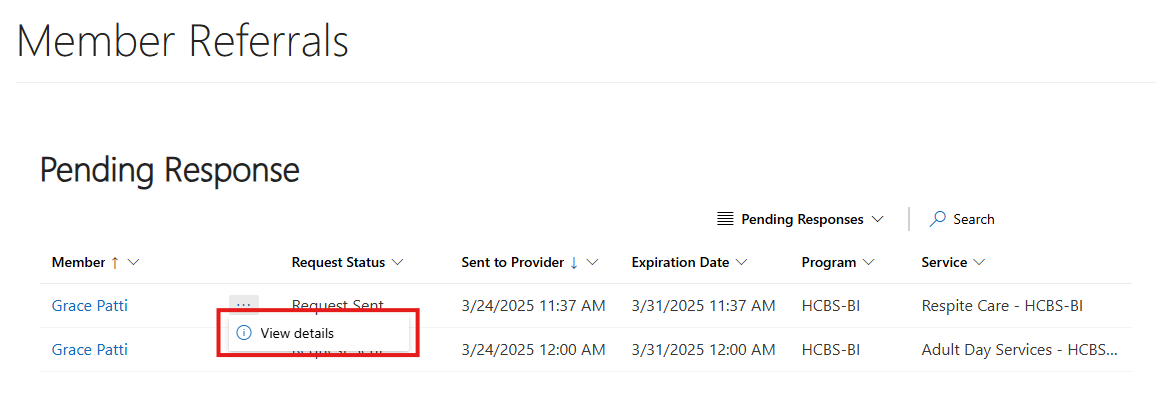 Pending Response Continued
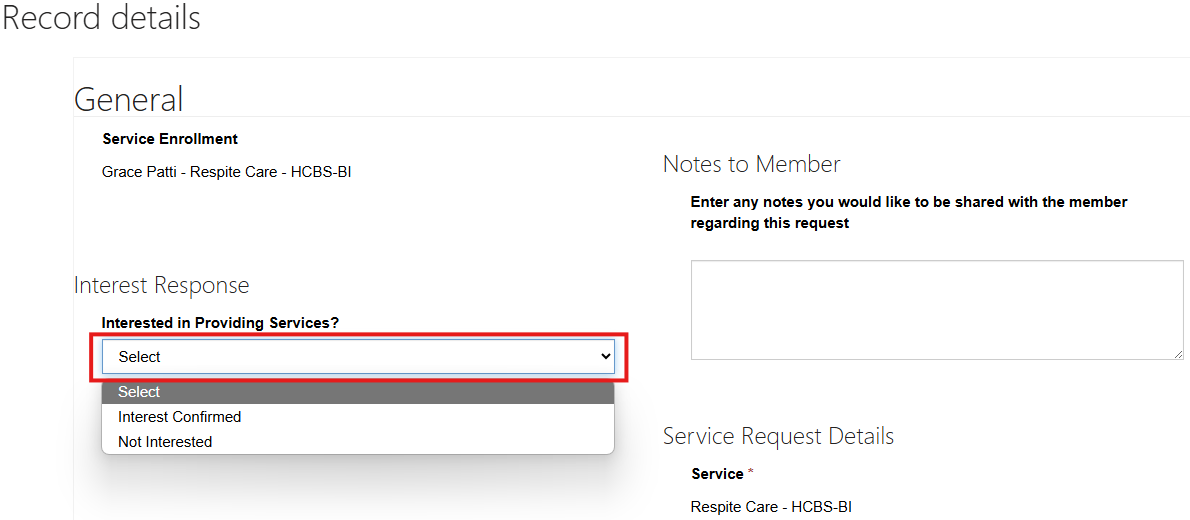 Respond directly to Service Requests on this page
Click the drop down to select if you are interested in providing Services or not
Click submit after the Service Request has been reviewed and you have made the decision of if you would like to move forward with the process
Pending Response Continued
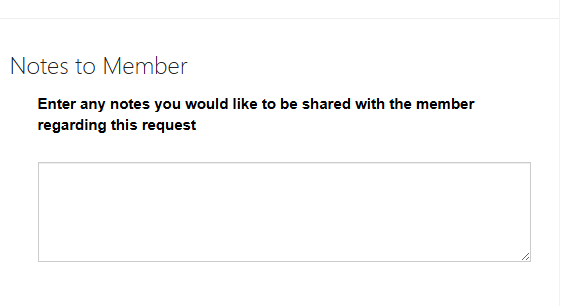 Here is where you can provide any additional information to the member, such as a note about why someone should select your agency
Please include the best email and/or phone number for the member to respond to
This information will be shared with the member by the Service Coordinator after the 5 days for the request have concluded
Interested in Providing Services
Here is the list of members you have identified and responded to stating that you are interested in moving forward with the Service Request process
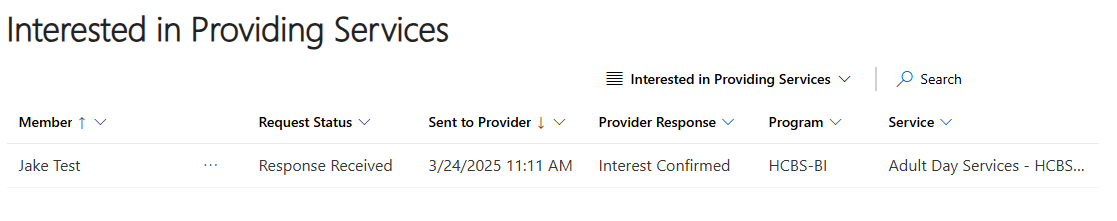 Interested in Providing Services Continued
To edit your response in providing services, click the three dots next to their name, then edit
You can edit whether or not you are still interested in providing services here
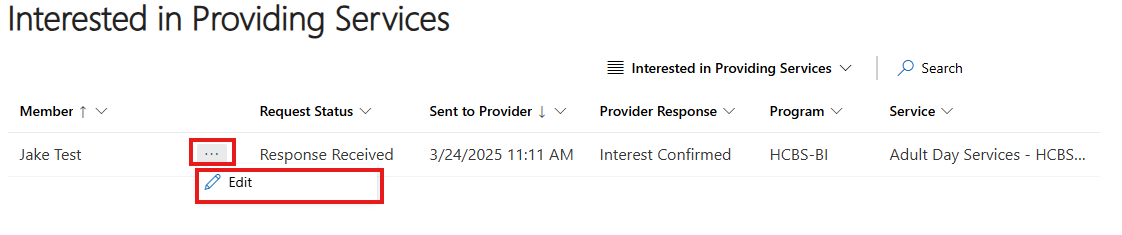 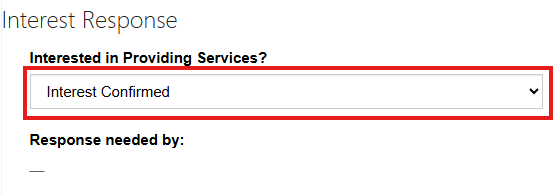 Not Selected to Provide Services
Here you can find a list of the members that did not select you as a provider.
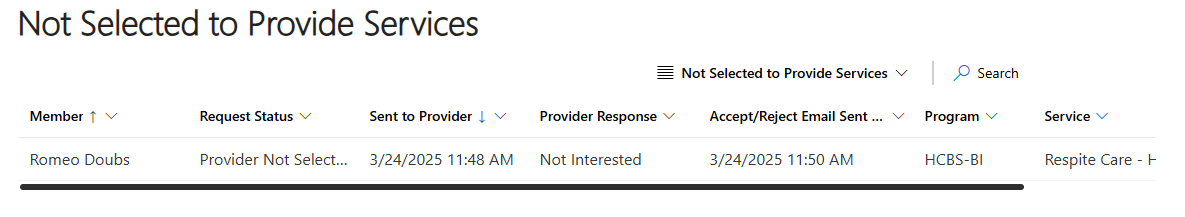 Expired Requests
Service Request that have exceeded the five business days to respond and you are no longer able to respond. These will fall off after 30 days.
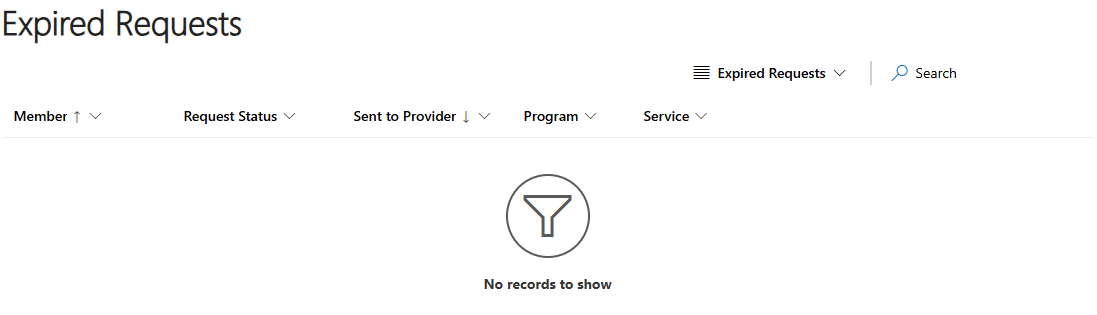 Managing Member Documents
How to Manage Member Documentation
To access member documents, you can single-click on their name in the “Members Enrolled” section under the “Member Information” tab on the top toolbar
A member will be noted here once they have selected your agency
This DOES NOT necessarily mean they have an approved PAR
Downloading Member Documents From TRE
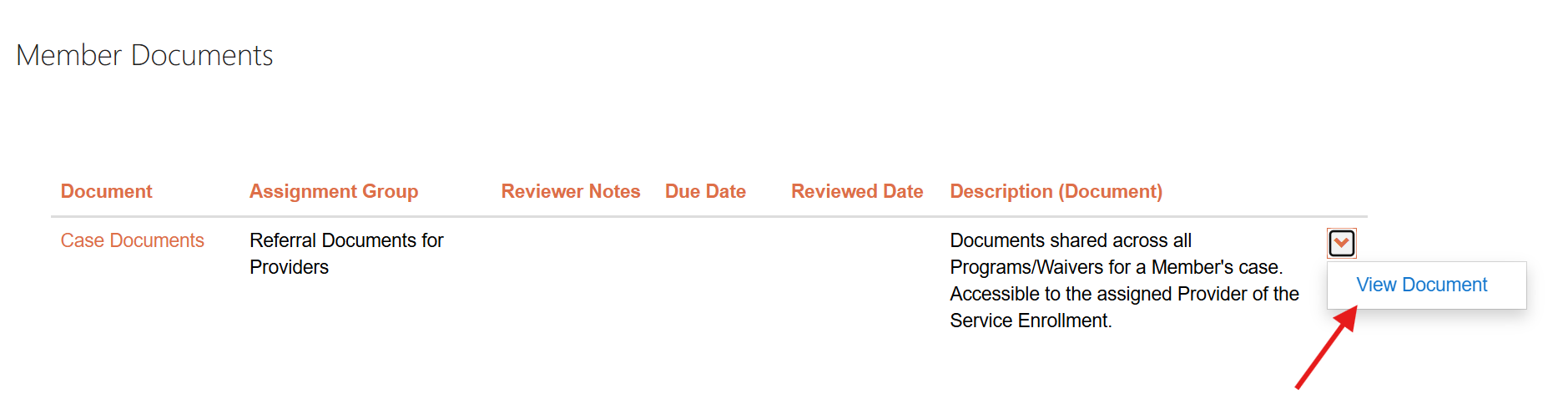 To view any documents that TRE has connected to that member’s profile you will go to the “Member Documents” section and click the caret next to any document you would like to view and click “View Document”
It is your agency’s responsibility to pull any documents from this area and save them as needed as this will be the way that TRE is sharing this documentation
Once a member is disconnected from your agency in the Vault, you will no longer have access to download this documentation
How to Upload Documents to Share with TRE
To upload any documents that you would like to share with TRE, go to the “My Organization’s Document Uploads” section and click the caret at the end of the row and select “Add Documents”
How to Upload Documents to Share with TRE Cont.
A pop-up window will appear to upload the document, please enter any necessary notes and select “Add Files”
How to Upload Documents to Share with TRE Cont.
You can then upload any documents from your device by selecting the “Choose Files” option
Upload any documents using the naming format of “Document Name, mm.dd.yyyy, Member Last Name, Member First Name”
Click “Add files” to attach the documents
Finish the process by clicking “Submit”
Examples of Documents that You May Upload
Behavior Assessments and Behavior Plans
Plans of Care
IHSS Shared Responsibility Form
Informed consents
Rights Modification Forms
PMIP
Protocols
Residential or Day skills assessment
Health and Safety Assessments
Medical forms
Court orders
Navigating Member Lists
Options to Navigate a List of Members
Searching
When searching any list of members you can find them by clicking in the search bar at the top right of the list
If you would like to search partial text you can use an asterisk (*) before entering into the field
Options to Navigate a List of Members
You can also sort and filter any column within the list by clicking the caret next to the column title
Sorting allows you to organize the data alphabetically or numerically in descending or ascending order
Filter By
You can also filter any column by selecting “filter by”
This allows you to filter by a variety of parameters as you see in the screenshot
If you know the title of the data you are looking for, select “equals” and type in the data value to bring up that entry
Managing Your Agency’s Active Services
Active Services
You can view what services you are approved to provide by clicking the “Active Services” tab in the top toolbar
If there are any services that do not appear to be accurate, please contact Laura Thomas llthomas@tre.org to address any concerns
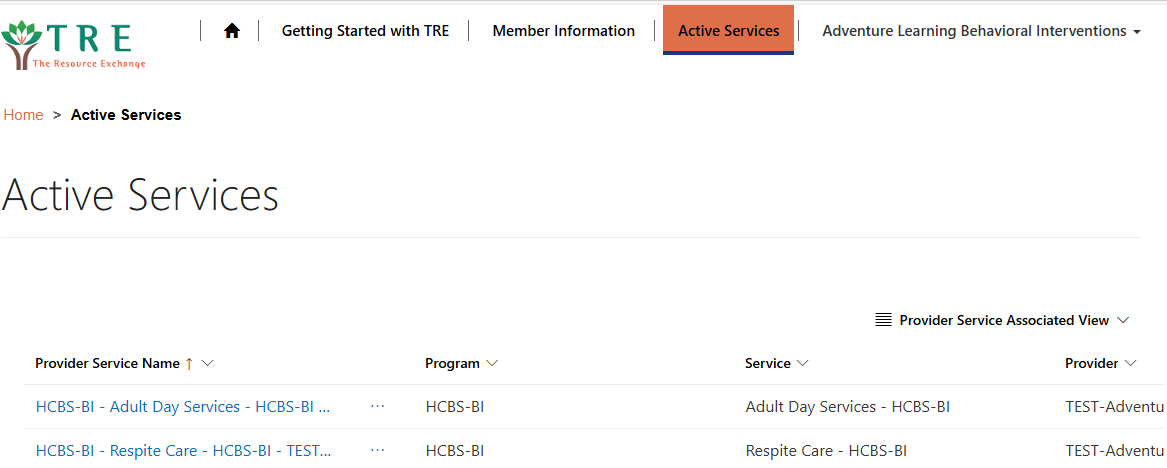 Additional Assistance
How Do I Get More Information or Assistance?
Vault Ventures Office Hours
Contact IT for the next scheduled session
Access the tools on the www.tre.org
Navigate to the CMA Toolbar
Select “TRE Vault”
Contact your assigned Service Coordinator
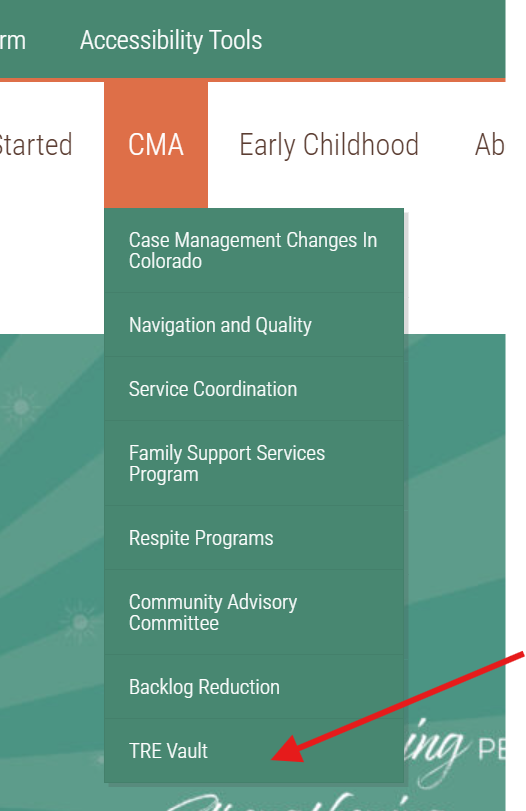 Questions?